Communications Town HallOctober 18, 2022
Agenda
Review new chapter communications award
Programs and tools to help you
Chapter Communications Award2022–2023
Recognizes chapters that do an exceptional job of keeping members & future members informed and engaged through multiple communications channels.

Chapters are encouraged to take a holistic approach to their communications, reaching as many members on as many platforms as they are able.
Award Overview
One award given per group
We reserve the right to decline a group award if we feel the submission(s) doesn’t meet a minimum quality requirement
Judged by a panel and reviewed multiple times a year
Criteria assessed on a 0-5 scale
Websites, member communications, and social media will be assessed
Social media scores will be multiplied for every social channel (as long as it’s consistent)
Chapters must self-nominate in order to be considered
[Speaker Notes: al]
Why Review Everything?
Take a member-centric approach to your communications
Go to them; don’t expect them to come to you
People need to hear and see things several times before they click
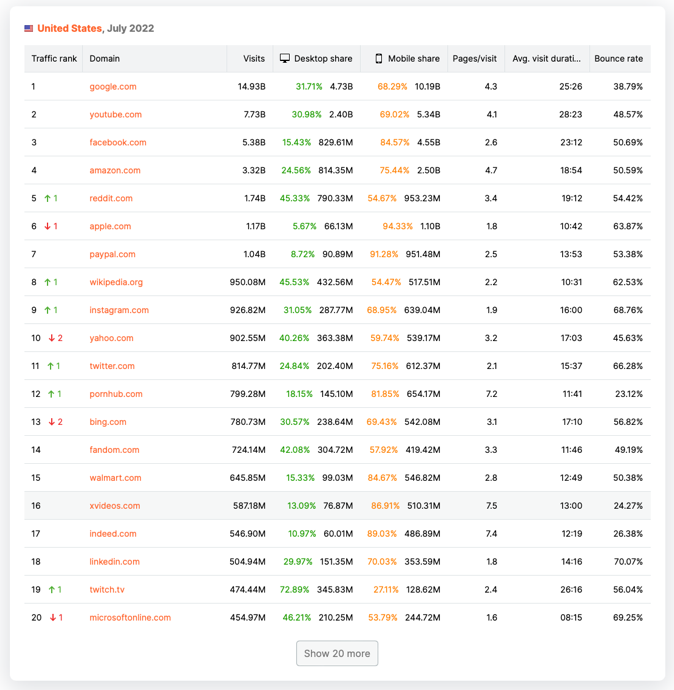 Social media and user-created content sites dominate
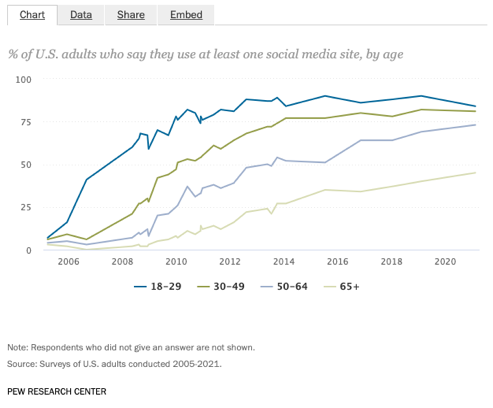 Source: https://www.semrush.com/blog/most-visited-websites/
[Speaker Notes: t]
Award Criteria
Timeliness & Consistency of Posting
Spelling, Grammar, & Readability
Professional Appearance
Correct Brand Usage
Working Links
Photos
National Event Promotions
Personality
Timeliness & Consistency of Posting
Information should be consistent and repeated across all channels
Information should be current; clean out your old content on your website
There should be a regularity to your posting
Tools to help
Facebook & Twitter allow you to schedule posts
Research social media management tools
AGA National uses Zoho Social; other options include SproutSocial, HootSuite, etc.
All require an investment, but many will offer discounts for nonprofits
Spelling, Grammar, & Readability
Proofread … then proofread again. Two sets of eyes are better than one
Errors make an organization seem untrustworthy or lazy
Tools to help
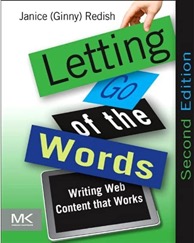 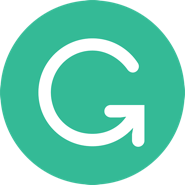 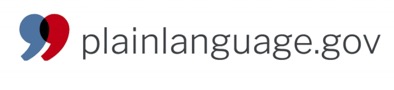 Professional Appearance
Ensure the look and voice represent a professional organization
Adhere to good design principles:
Alignment
Contrast
White space
Hierarchy
Alignment
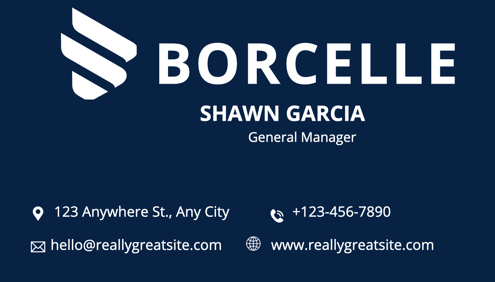 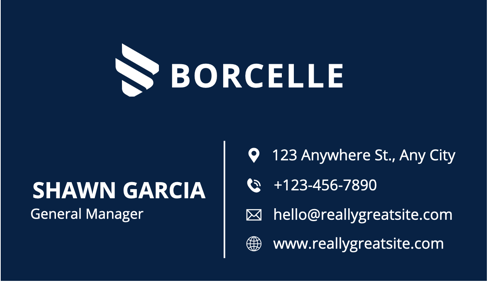 Make sure your designs have good contrast
Make sure your designs have good contrast
Readability is important!
Readability is important!
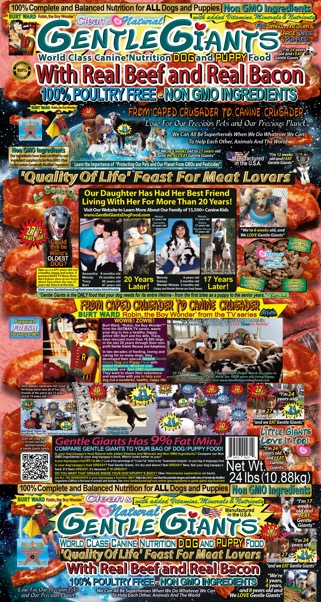 White Space
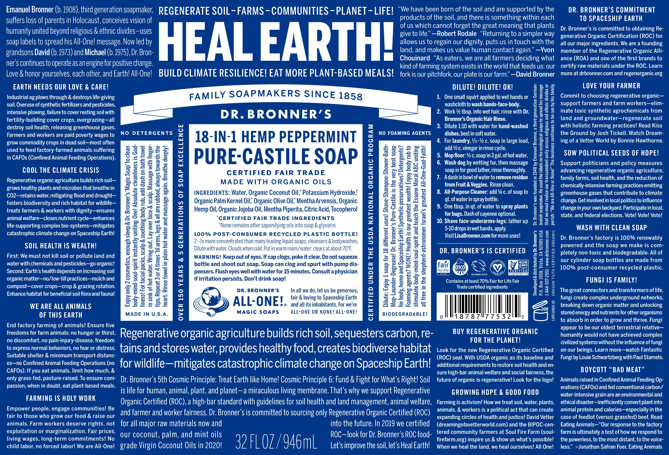 Hierarchy
What is Lorem Ipsum?
WHY AREN’T MY DESIGNS IN ENGLISH?
Lorem Ipsum is simply dummy text of the printing and typesetting industry. Lorem Ipsum has been the industry's standard dummy text ever since the 1500s, when an unknown printer took a galley of type and scrambled it to make a type specimen book. It has survived not only five centuries, but also the leap into electronic typesetting, remaining essentially unchanged. It was popularised in the 1960s with the release of Letraset sheets containing Lorem Ipsum passages, and more recently with desktop publishing software like Aldus PageMaker including versions of Lorem Ipsum.
What is Lorem Ipsum?
Why aren’t my designs in English?
Lorem Ipsum is simply dummy text of the printing and typesetting industry. Lorem Ipsum has been the industry's standard dummy text ever since the 1500s, when an unknown printer took a galley of type and scrambled it to make a type specimen book. It has survived not only five centuries, but also the leap into electronic typesetting, remaining essentially unchanged. It was popularised in the 1960s with the release of Letraset sheets containing Lorem Ipsum passages, and more recently with desktop publishing software like Aldus PageMaker including versions of Lorem Ipsum.
Correct Brand Usage
Ensure you’re using the correct AGA and CGFM logos and colors
Can be found under Chapter Resources

Use your Chapter logo for your communications
Working Links
Make sure your reader can take the action you’re asking them to take
Links should be self-evident
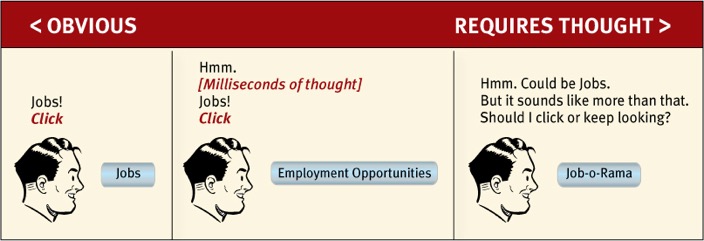 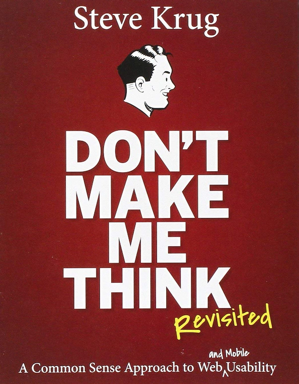 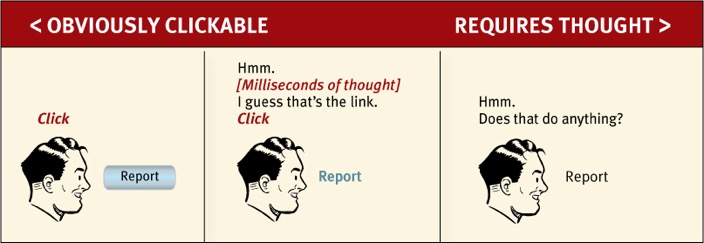 Photos
Thou shalt not steal
Stock photography is good; your own photography is BETTER
Stock photos are cheap, readily available, and usually high-quality
BUT:
Eye-tracking studies show that people pay attention to “real” people, but ignore generic stock people
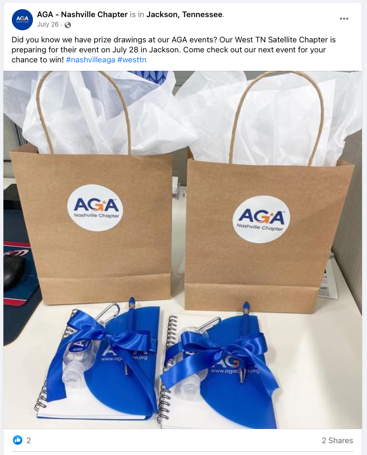 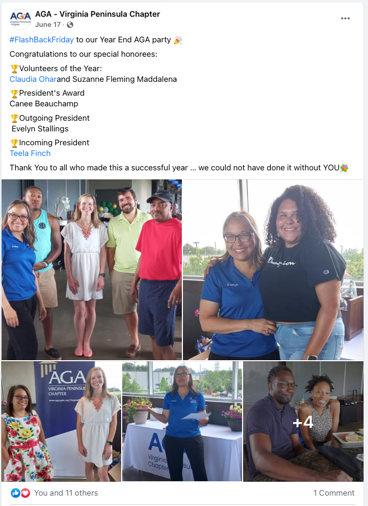 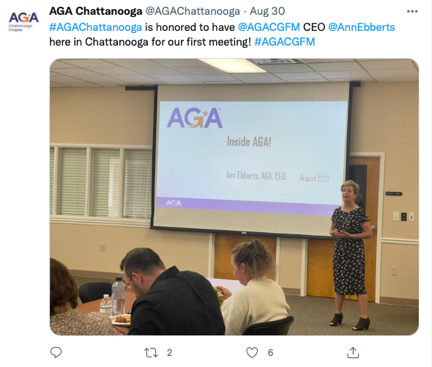 National Event Promos
Let your members know what’s going on at the National level
Easy source of content
Make sure your content is consistent with National’s!
Personality
What are you doing to connect with your members?
Does your chapter’s content represent your chapter?
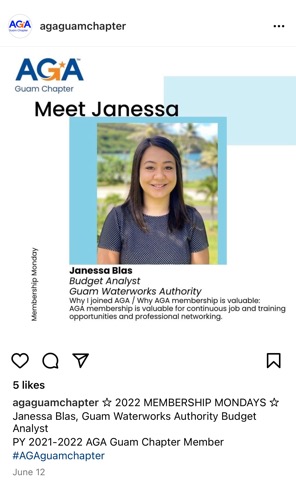 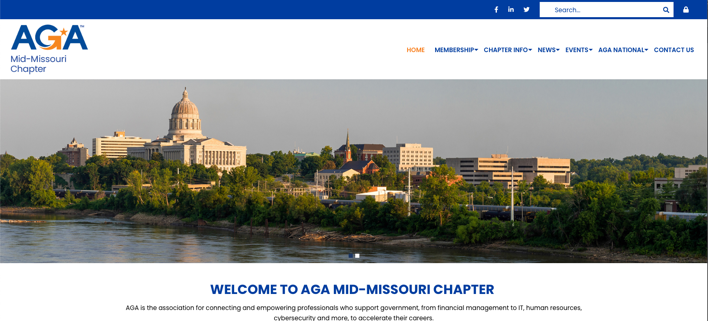 Other Notes
LucidPress/Marq is going away
Recommended replacement: Canva
Can also check out Adobe Express
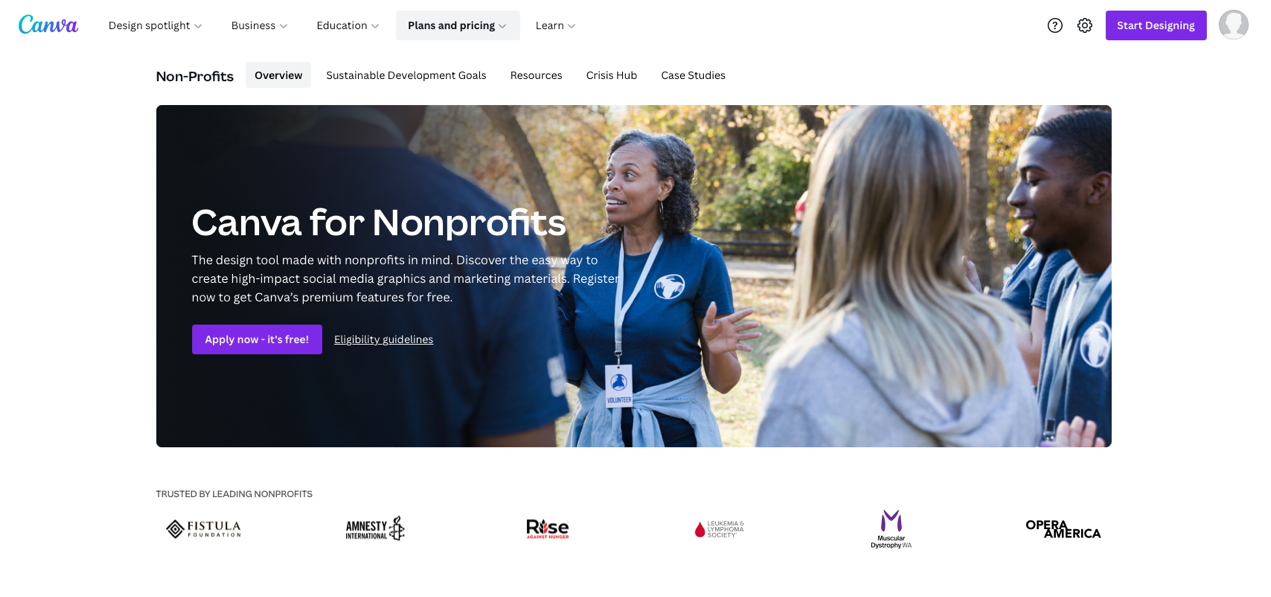 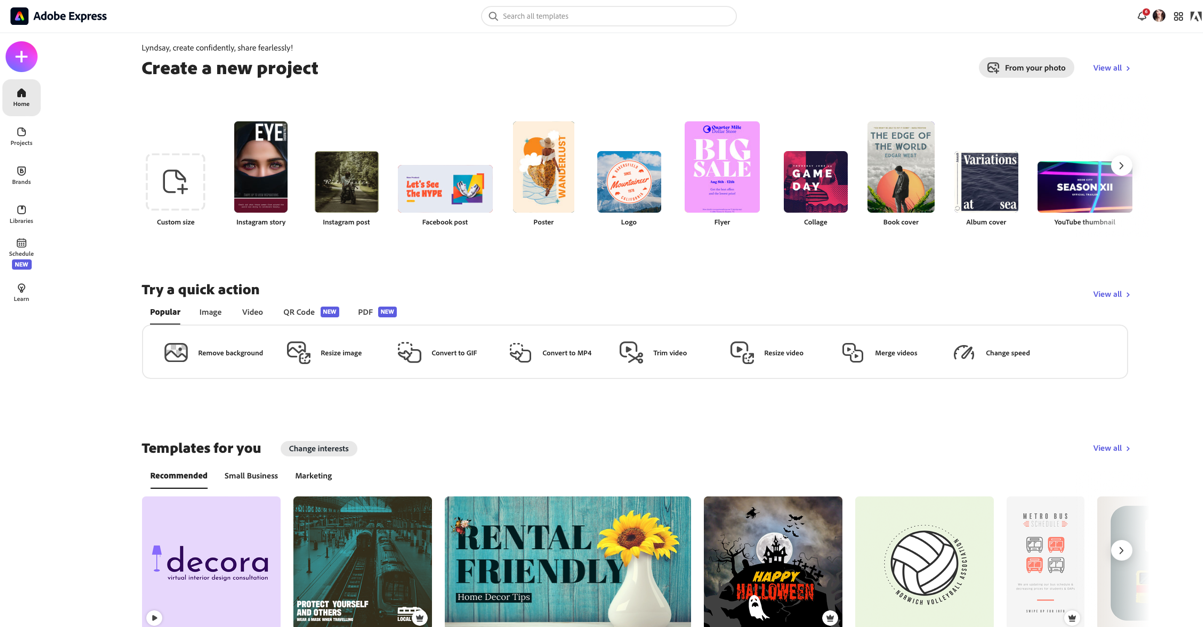 Coming Soon!
Communications Corner
Leadership Matters

This month – reach out to your new members!
Thank You!
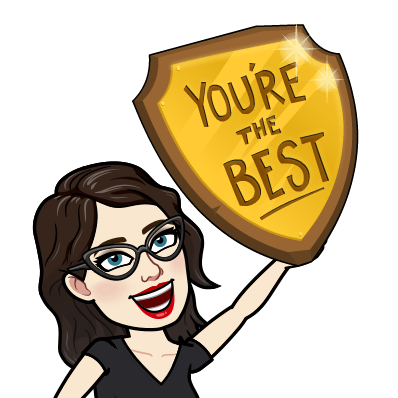 lmckeown@agacgfm.org
Twitter: @LCMcKeown
Meetings & Events Town Hall
Tuesday, November 15
2 p.m. ET